OAuth 2.0
Ralf Hoffmann
03 / 2017
ralf.hoffmann@gmx.de
Früher
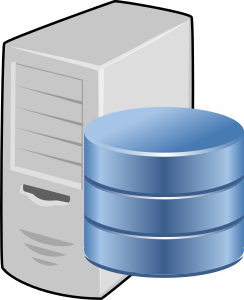 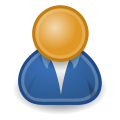 User / Pass
User / Pass
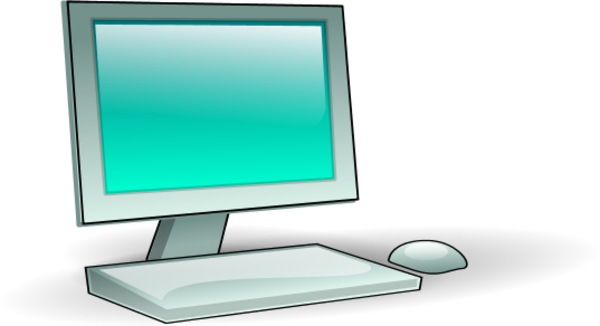 Server
Client
Alles aus einer Hand
Früher / Heute
Sind meine Credentials hier sicher???
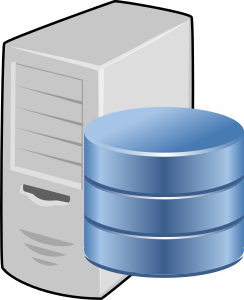 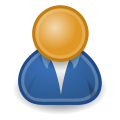 User / Pass
User / Pass
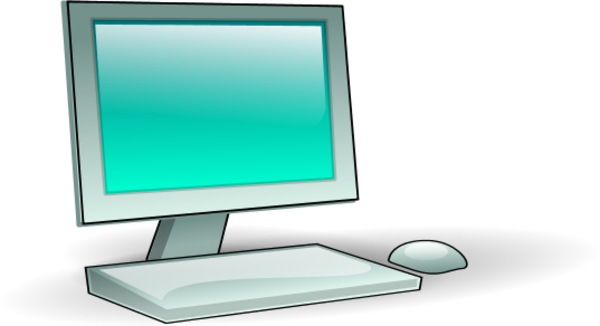 Resource Server
Client Applikation
Die sollen nicht alles können!
Third Party
Kann ich den Zugriff zeitlich beschränken?
Lösung:
OAuth 2.0
Beispiel: photobox.com
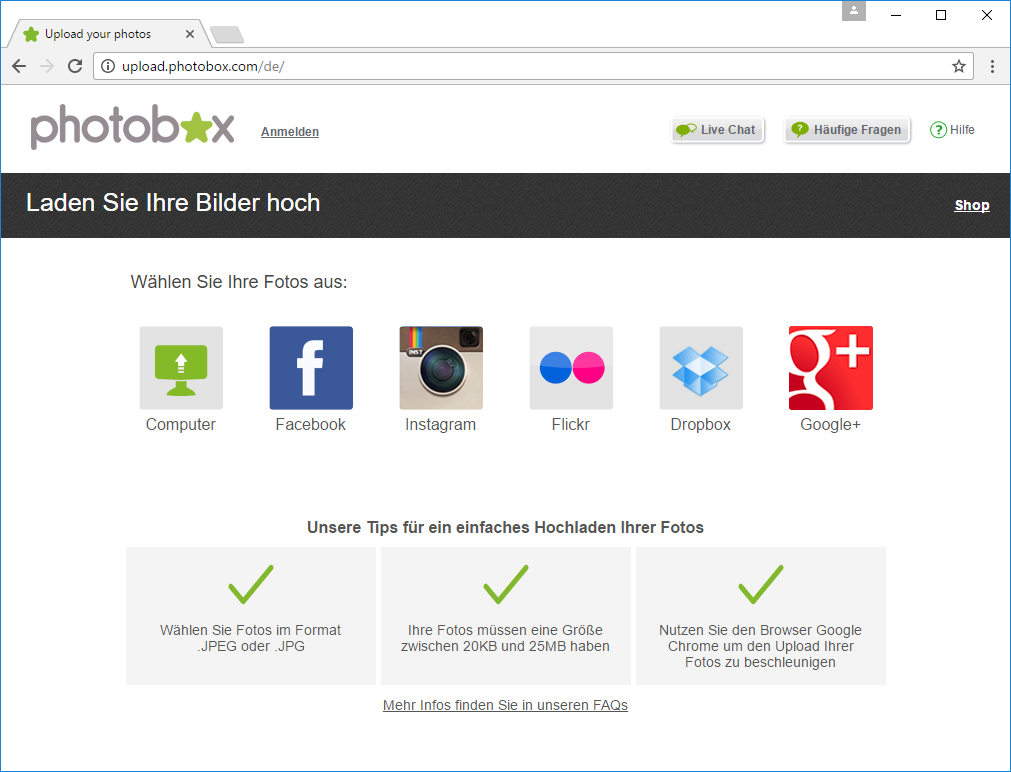 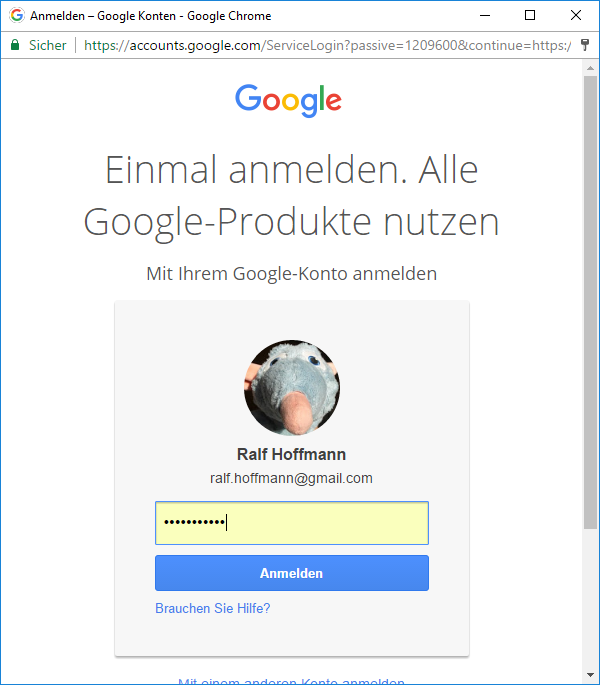 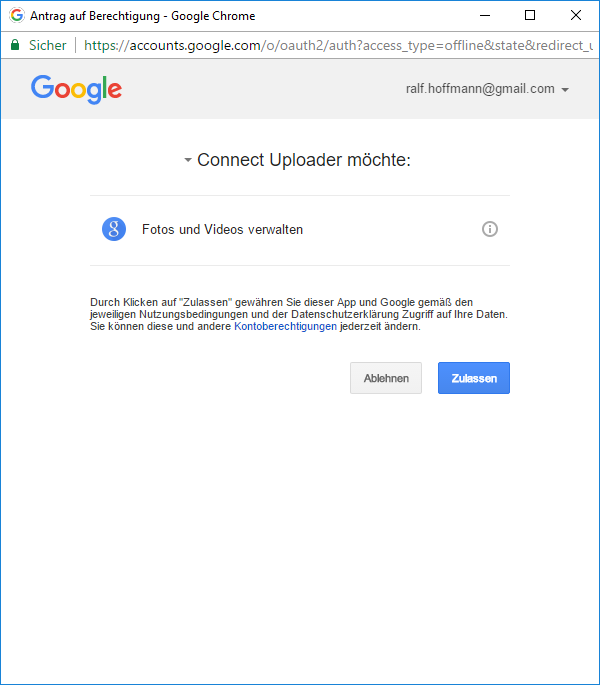 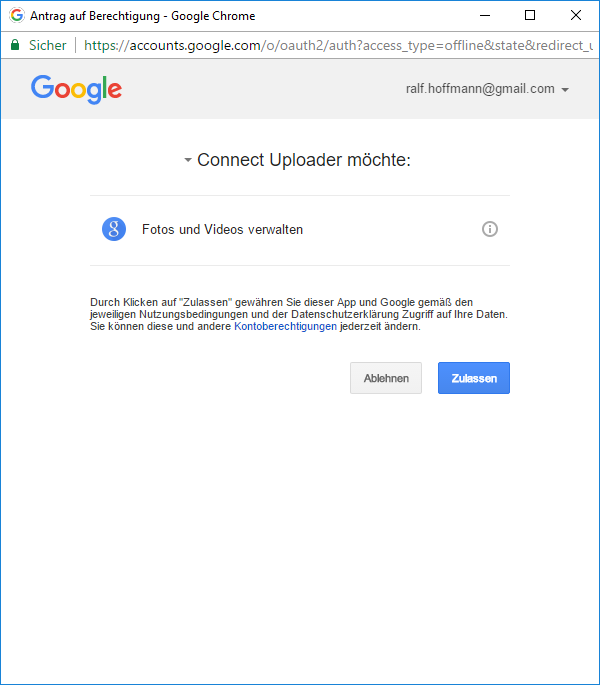 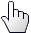 https://accounts.google.com/o/oauth2/auth?
   access_type=offline&
   state&
   redirect_uri=http%3A%2F%2Fupload.photobox.com%2Fapi%2Fgoogleplus%2Fauth.html&
   response_type=code&
   client_id=212623576204-df1jo6a25hs05e85lulgn3r6ahm9ksrb.apps.googleusercontent.com&
   scope=https%3A%2F%2Fpicasaweb.google.com%2Fdata&
   approval_prompt=force&
   from_login=1&
   as=7458c390d8b8af6c&
   authuser=0
https://accounts.google.com/o/oauth2/auth?
   access_type=offline&
   state&
   redirect_uri=http%3A%2F%2Fupload.photobox.com%2Fapi%2Fgoogleplus%2Fauth.html&
   response_type=code&
   client_id=212623576204-df1jo6a25hs05e85lulgn3r6ahm9ksrb.apps.googleusercontent.com&
   scope=https%3A%2F%2Fpicasaweb.google.com%2Fdata&
   approval_prompt=force&
   from_login=1&
   as=7458c390d8b8af6c&
   authuser=0
= Google Fotos
= Photobox
Beispiel: photobox.com
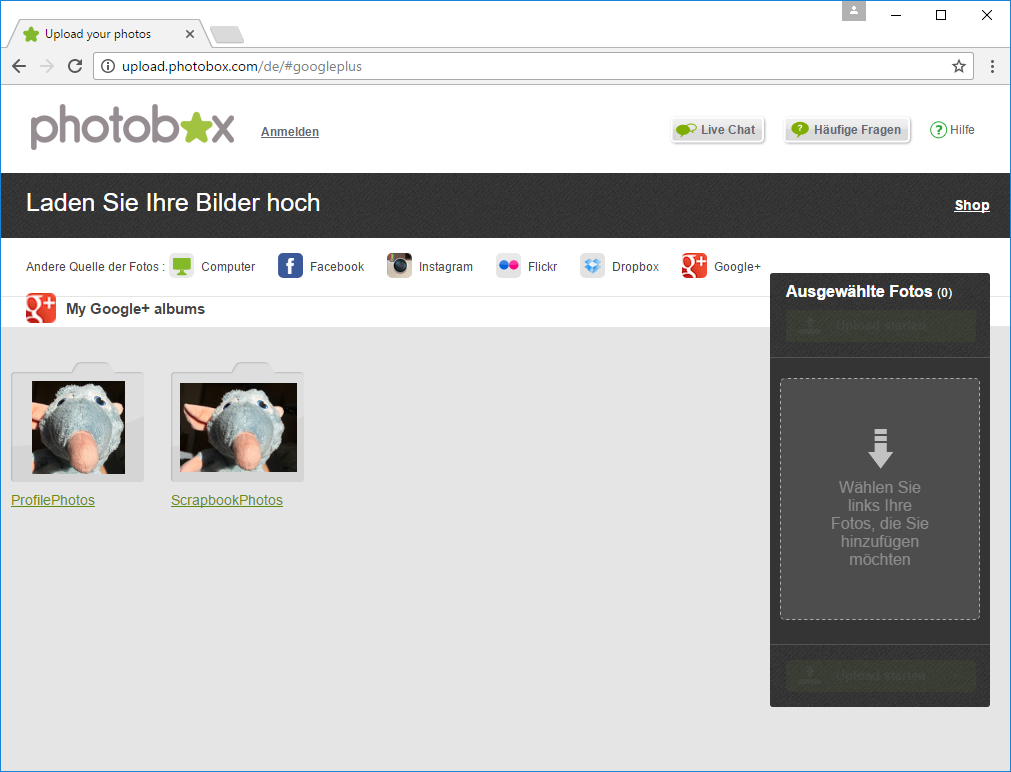 Beispiel: photobox.com
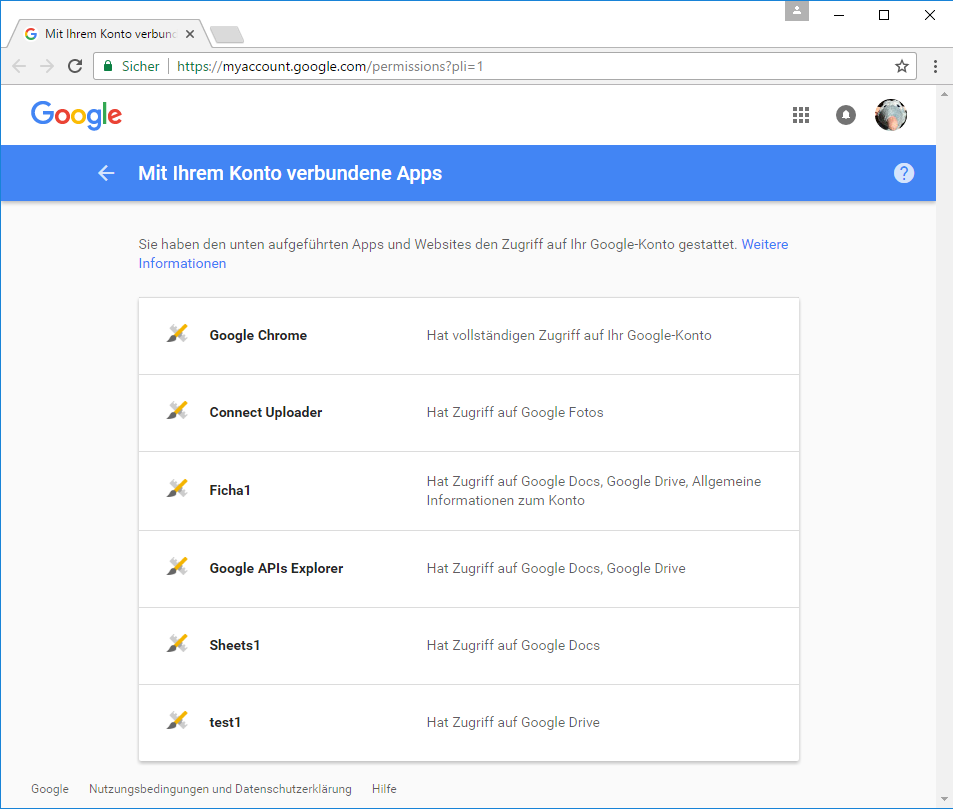 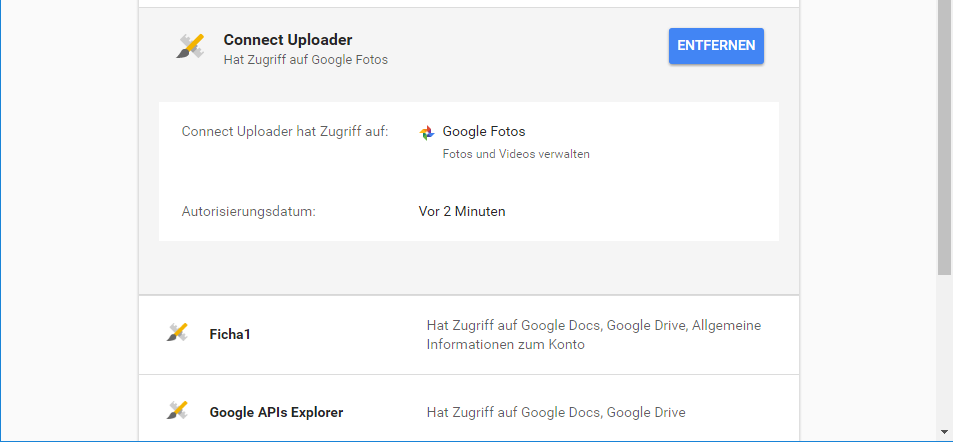 Beispiel: photobox.com
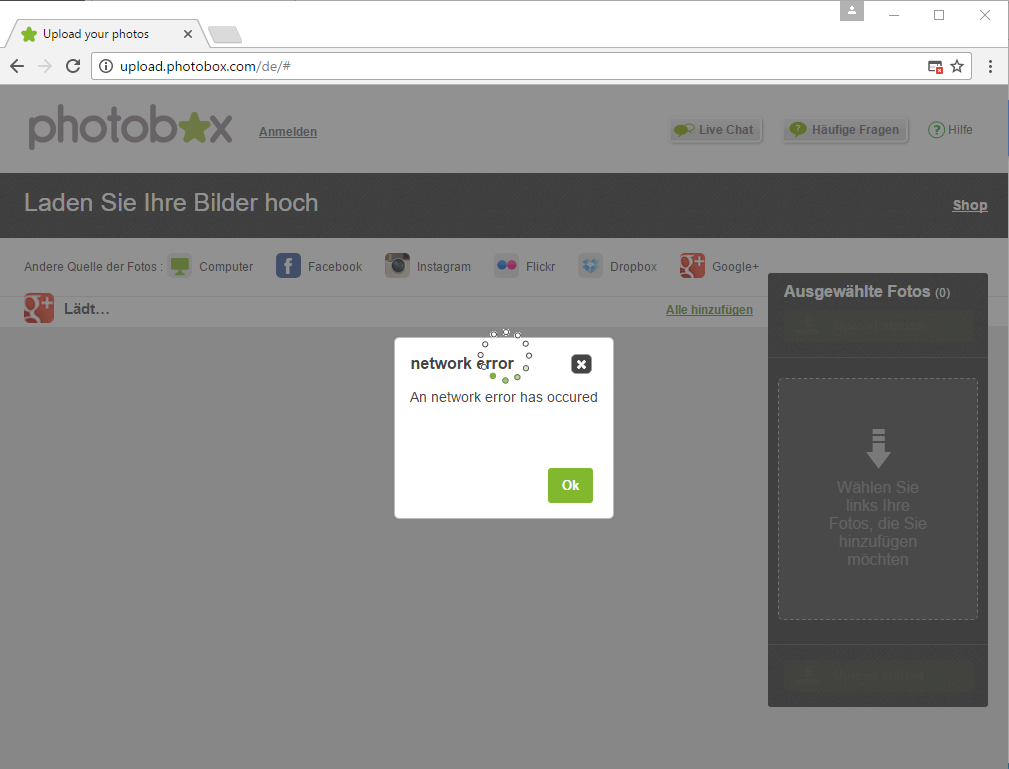 Authorization Server
(Google)
Ralf
(Resource Owner)
Resource Server
(Google Drive)
Client
(PhotoBox)
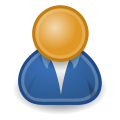 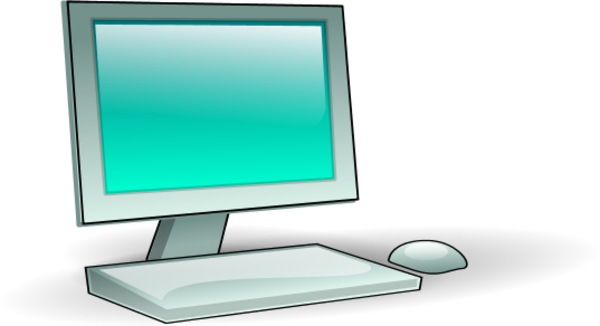 Fotos drucken von Google Drive
Response Type
Client ID
An Browser: Öffne Google Login.
Für: Photobox - Fotos - Code
Nach Login: Leite um auf Photobox
Redirect Uri
Login    für: Photobox,    Berechtigung: Fotos
Login Page
Nach Login an Browser: 
Öffne Photobox Seite mit Code
Scope
Empfangener Code
Empfangener Code
Access Token
Access Token
Validate
Fotos
Fotos
Was ist ein „Access Token“
Zugriffsberechtigung
Wie Geld / Scheck
Begrenzte Lebensdauer
Evtl. „Refresh“ Token -> neues Access Token
Eingeschränkter Scope
Z.B. nur Fotos, kein Kalender
Revoke
Token für ungültig erklären

Inhalt des Tokens
Undefiniert!
Authorization Server
(Google)
Ralf
(Resource Owner)
Resource Server
(Google Drive)
Client
(PhotoBox)
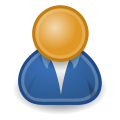 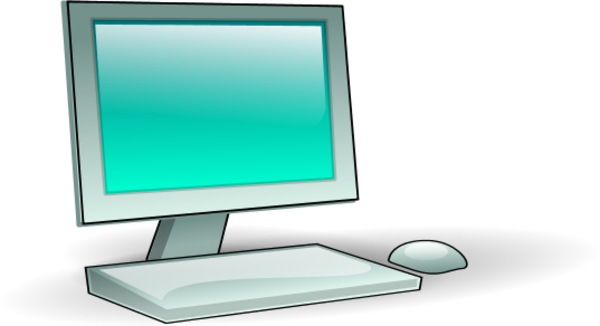 „Authorization Code Grant“
Fotos drucken von Google Drive
An Browser: Öffne Google Login.
Für: Photobox - Fotos - Code
Nach Login: Leite um auf Photobox
Login    für: Photobox,    Berechtigung: Fotos
Login Page
Nach Login an Browser: 
Öffne Photobox Seite mit Code
Empfangener Code
Empfangener Code
Access Token
Access Token
Validate
Fotos
Fotos
Authorization Server
(Google)
Ralf
(Resource Owner)
Resource Server
(Google Drive)
Client
(PhotoBox)
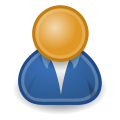 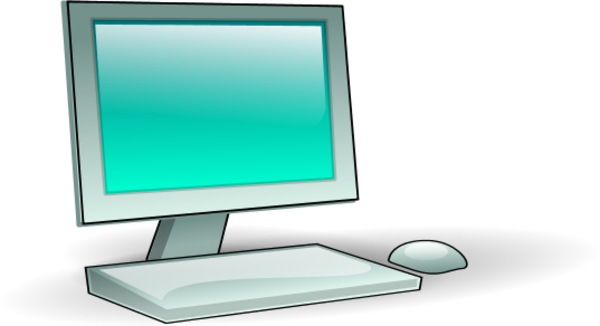 „Implicit Grant“
Fotos drucken von Google Drive
An Browser: Öffne Google Login.
Für: Photobox - Fotos – Access Token
Nach Login: Leite um auf Photobox
Login    für: Photobox,    Berechtigung: Fotos
Login Page
Nach Login an Browser: 
Öffne Photobox Seite mit Access Token
Access Token
Validate
Fotos
Authorization Server
(Google)
Ralf
(Resource Owner)
Resource Server
(Google Drive)
Client
(PhotoBox)
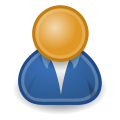 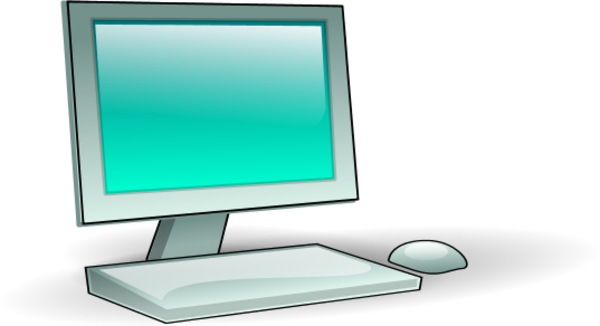 „Resource Owner Password Credentials Grant”
Fotos drucken von Google Drive
Login Seite
Username / Pwd    Photobox, Fotos
Username / Password
Access Token
Access Token
Validate
Fotos
Fotos
Authorization Server
(Google)
Ralf
(Resource Owner)
Resource Server
(Google Drive)
Client
(PhotoBox)
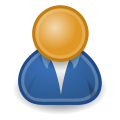 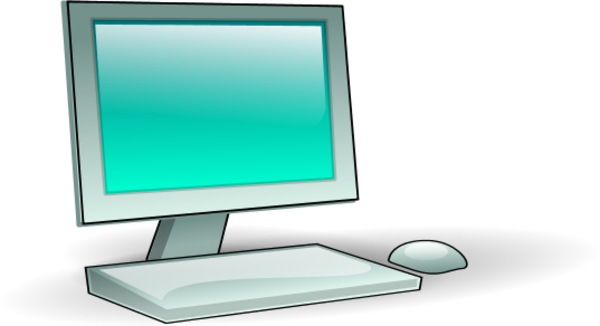 „Client Credentials Grant”
Client / Secret Photobox, Fotos
Access Token
Access Token
Validate
Fotos
Anwendungsfälle
Authorization Code Grant
Applikationen mit eigenem Server
Implicit Grant
Browser Applikationen ohne eigenen Server
Resource Owner Password Credentials Grant
Legacy
Alles aus einer Hand
Client Credentials Grant
Services ohne User Interaktion
Was fehlt?
Keine User Information!
OpenID Connect
What is OpenID Connect?
OpenID Connect 1.0 is a simple identity layer on top of the OAuth 2.0 protocol. It allows Clients to verify the identity of the End-User based on the authentication performed by an Authorization Server, as well as to obtain basic profile information about the End-User in an interoperable and REST-like manner.
OpenID Connect
Also: Standard für Identity Provider

Was ist ein Identity Provider:
Authentifiziert Benutzer
Hält Informationen über den Benutzer
Zuständig für viele verschiedene Resourcen
Beispiele: Login with Google, Facebook etc.

Unterstützung durch:
Microsoft, Google, Amazon, IBM, …
OpenID Connect
ID Token
Json Web Token (JWT) = signiertes JSON
Enthält “Claims”
User ID
Aussteller
Zeitstempel
Gültigkeitsdauer
Optional: Email, Name
Signatur
OpenID Connect
ID Token Beispiel:

{
   "sub"                     : "alice",
   "email"                   : "alice@wonderland.net",
   "email_verified"          : true,
   "name"                    : "Alice Adams",
   "given_name"              : "Alice",
   "family_name"             : "Adams",
   "phone_number"            : "+359 (99) 100200305",
   "profile"                 : "https://c2id.com/users/alice",
   "https://c2id.com/groups" : [ "audit", "admin" ]
 }
OIDC Implementierungen
Microsoft
Azure Active Directory
Windows Server 2016
VIELE andere

Open Source (.Net)
Identity Server 
auch .Net Core
sehr erweiterbar!
Konsumieren in C#
Zu Fuß:
Eingebetteter BrowserNavigation auf Redirect Uri abfangen
Externer BrowserHttp Listener in der App hört auf Redirect Uri

Mit Library
IdentityModel.OidcClient2
Auth0
Links
OAuth 2.0 Spec:https://tools.ietf.org/html/rfc6749

Open ID Connect erklärt:https://connect2id.com/learn/openid-connect

Client Librarieshttps://github.com/IdentityModel/IdentityModel.OidcClient2https://auth0.com/https://docs.microsoft.com/de-de/azure/active-directory/develop/active-directory-devquickstarts-webapp-dotnet